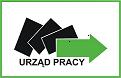 Wojewódzki Urząd Pracy                        w Olsztynie
Działalność Agencji Zatrudnienia na terenie Województwa Warmińsko – Mazurskiego
Kamila Skalska

Pośrednik pracy
Wojewódzki Urząd Pracy 
w Olsztynie
Olsztyn 2015
Działania WUP, związane z prowadzeniem rejestru agencji zatrudnienia w 2015 roku
LICZBA AGENCJI ZATRUDNIENIA
Według stanu na koniec grudnia 2015r. w Polsce funkcjonowało 6.081 agencji zatrudnienia. Na terenie województwa warmińsko-mazurskiego działały w tym czasie 122 agencje zatrudnienia, z czego: 40 świadczyło usługi w zakresie pośrednictwa pracy na terenie Rzeczypospolitej Polskiej, 11– pośrednictwa obywateli polskich do pracy za granicą u pracodawców zagranicznych, 24 – doradztwa personalnego, 20 – poradnictwa zawodowego, oraz 30 w zakresie pracy tymczasowej.
Liczba agencji zatrudnienia w kraju, według stanu na dzień 30.12.2015r.
413
122
311
73
243
1201
782
164
256
500
195
105
249
646
252
569
Liczba agencji zatrudnienia na Warmii i Mazurach  w latach 2012 - 2014
Działalność warmińsko - mazurskich agencji pośrednictwa pracy na terenie RP w 2015 roku
Działalność warmińsko - mazurskich agencji pośrednictwa pracy na terenie RP w 2015 rokuNajczęściej występujące grupy zawodów
Działalność warmińsko - mazurskich agencji pośrednictwa pracy za granicą
Działalność warmińsko - mazurskich agencji pośrednictwa pracy za granicąw 2015 roku
Działalność warmińsko - mazurskich agencji pośrednictwa pracy za granicą w roku 2015
Najczęściej występujące grupy zawodów
Działalność warmińsko - mazurskich agencji doradztwa personalnego w 2015 roku
Działalność warmińsko - mazurskich agencji poradnictwa zawodowego w 2015 roku
Działalność warmińsko - mazurskich agencji pracy tymczasowej w latach 2014 - 2015
Działalność agencji pracy tymczasowej na Warmii i Mazurach w 2015 roku
Kraje, do których warmińsko-mazurskie agencje pracy tymczasowej kierowały pracowników tymczasowych w roku 2015
Działalność agencji zatrudnienia w regionie- podsumowanie  2015 roku
Działalność agencji zatrudnienia w Polsce w zakresie pośrednictwa pracy oraz pracy tymczasowej w latach 2003 - 2015
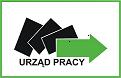 Wojewódzki Urząd Pracy                        w Olsztynie
Działalność kontrolna Wojewódzkiego Urzędu Pracy 
w Olsztynie w roku 2014
Kamila Skalska

Pośrednik pracy 
Wojewódzki Urząd Pracy 
w Olsztynie
Olsztyn 2015
AGENCJE ZATRUDNIENIA 
– PODSTAWA  PRAWNA
Ustawa z dnia 20 kwietnia 2004 r. o promocji zatrudnienia i instytucjach rynku pracy .
ROZDZIAŁ 6 (art. 18-19 k)            ROZDZIAŁ 16 (art. 84-85)               ROZDZIAŁ 20 (art.121-121c)
Działalność kontrolna Wojewódzkiego Urzędu Pracy
Zgodnie z art. 18 o ustawy z dnia 20 kwietnia 2004r. o promocji zatrudnienia i instytucjach rynku pracy (Dz. U. 2016, poz. 645), marszałek województwa sprawuje kontrolę w zakresie prowadzenia agencji zatrudnienia , o których mowa w art.19, art.19e oraz art.19f.
art.19
Zakres kontroli prowadzanych przez WUP w agencjach zatrudnienia
art.19e
art.19 f
Kontrole agencji zatrudnienia zrealizowane przez WUP
W 2015r. WUP w Olsztynie przeprowadził 27 kontroli warmińsko - mazurskich podmiotów prowadzących agencje zatrudnienia.
Wyniki kontroli zrealizowanych w roku 2015
W trakcie 27 kontroli, stwierdzono naruszenia warunków prowadzenia agencji zatrudnienia przez 2 podmioty.
Stwierdzone naruszenia
Konsekwencje naruszeń przepisów ustawy
Stwierdzenie przez WUP lub PIP w trakcie wizyty kontrolnej przynajmniej jednego z niżej wymienionych naruszeń warunków prowadzenia agencji zatrudnienia, skutkować może wykreśleniem, w drodze decyzji agencji zatrudnienia z KRAZ, bez uprzedniego wezwania do usunięcia tych naruszeń .
posiadanie zaległości z tytułu podatków, składek na ubezpieczenia społeczne, ubezpieczenia zdrowotne oraz na Fundusz Pracy i Fundusz Gwarantowanych Świadczeń Pracowniczych;
otwarcie likwidacji lub ogłoszenie upadłości;
karalność za przestępstwa lub wykroczenia, o których mowa w art. 121 - 121b ustawy o promocji zatrudnienia i instytucjach rynku pracy; 
przetwarzanie danych osobowych niezgodnie z przepisami o ochronie danych osobowych; 
dyskryminowanie ze względu na płeć, wiek, niepełnosprawność, rasę, religię, pochodzenie etniczne, narodowość, orientacje seksualną, przekonania polityczne i wyznanie, ani ze względu na przynależność związkową osób, dla których poszukuje zatrudnienia lub innej pracy zarobkowej;
c.d.
pobieranie kwot innych niż kwoty należne agencji zatrudnienia z tytułu faktycznie poniesionych kosztów związanych ze skierowaniem do pracy za granicą tj. poniesione na dojazd i powrót osoby skierowanej, wydanie wizy, badania lekarskie, tłumaczenie dokumentów; 
brak pisemnej umowy z pracodawcą zagranicznym, do którego agencja zatrudnienia zamierza kierować osoby do pracy za granicą, 
brak informacji na piśmie dla osoby kierowanej do pracy za granicą o przysługujących jej uprawnieniach, o których mowa w art. 86 ustawy o promocji zatrudnienia i instytucjach rynku pracy; 
nieprzestrzeganie międzynarodowych umów, porozumień i programów dotyczących zatrudnienia wiążących Rzeczpospolitą Polską oraz obowiązujących w państwie zatrudnienia przepisów o zatrudnieniu oraz przepisów regulujących działalność agencji zatrudnienia; 
złożenie przez podmiot oświadczenia, o którym mowa w art. 18 e ust. 2 pkt 1 i ust. 3, lub przekazania informacji, o których mowa w art. 19 e pkt. 1 i art. 19 f niezgodnych ze stanem faktycznym.
Wykreślenie z Krajowego Rejestru Agencji Zatrudnienia z powodu, któregoś z powyższych naruszeń wiąże się również z brakiem możliwości uzyskania kolejnego wpisu do rejestru agencji w okresie 3 lat od dnia wydania decyzji o zakazie działalności (art. 72 ustawy z dnia 2 lipca 2004 r.  o swobodzie działalności gospodarczej oraz art. 18 l ustawy z dnia 20 kwietnia 2004 r. o promocji zatrudnienia i instytucjach rynku pracy).
AGENCJE ZATRUDNIENIA 
– Propozycje zmian w przepisach
Departament Rynku Pracy  Ministerstwa Rodziny, Pracy i Polityki Społecznej przygotował projekt ustawy o zmianie ustawy o zatrudnieniu pracowników tymczasowych oraz ustawy o promocji zatrudnienie i instytucjach rynku pracy.
Zmiany zaproponowane w zapisach ustawy mają na celu wzmocnienie ochrony klientów agencji pracy tymczasowej oraz zapobieganie nadużyciom i nieporozumieniom związanym z zatrudnieniem cudzoziemców.
Zakres proponowanych zmian:
Wprowadzono obowiązek certyfikowania usługi pośrednictwa pracy w zakresie kierowania cudzoziemców do podmiotów działającychna terytorium RP. Przepis dotyczyłby zarówno podmiotów posiadających siedzibę w Polsce jak również nie mających siedziby w Polsce.

Na agencje pracy tymczasowej wprowadzono obowiązek składania marszałkowi przez okres pierwszych 12 miesięcy od rejestracji co miesiąc zaświadczeń dotyczących płatności ZUS. Marszałek będzie dokonywał czynności sprawdzają-cych co kwartał i zobowiązywał podmioty do usuwania ewentualnych zaległości, a także wykreślał z rejestru w przypadku ich nieusunięcia.

Agencje pracy tymczasowej będą zobowiązane posiadać zabezpieczenie zobowiązań finansowych w formie gwarancji bankowej lub ubezpieczeniowej. 
     Zabezpieczenia zobowiązań finansowych zobowiązany będzie także posiadać      przedsiębiorca zagraniczny, składający zawiadomienie o zamiarze prowadzenia     działalności.
Zakres proponowanych zmian:
Zabezpieczenie zobowiązań finansowych w przypadku niewypłacalnościagencji zatrudnienia będzie służyło zaspokojeniu roszczeń pracowniczych.

W przypadku niewypłacalności agencji  zatrudnienia marszałek województwarozpoczyna postepowanie wyjaśniające w sprawie wypłaty środków z zabezp.
     zobowiązań finansowych na wniosek osoby poszkodowanej lub na wniosek
     niewypłacalnej agencji zatrudnienia.

Obowiązek prowadzenia przez marszałka wykazu przedsiębiorców zagranicznych,
     którzy złożyli zawiadomienie o zamiarze świadczenia usług.

7.  Do informacji sprawozdawczych wprowadzono dodatkową informacje dotyczącą
     obywatelstwa zatrudnionych osób.  Dopuszczono także możliwość składania      korekt informacji sprawozdawczej do dnia 01.03.2016r.

8.  Przywrócono obowiązek posiadania lokalu na biuro agencji zatrudnienia.
Zakres proponowanych zmian:
Obowiązek prowadzenia przez agencje zatrudnienia wykazu podmiotów, do których są kierowani cudzoziemcy (oznaczenie i siedziba podmiotu) oraz obowiązek wykazu cudzoziemców.

Zaostrzono sankcje i kary  w poniższych kwestiach:
Za kierowanie do pracy cudzoziemca bez wpisu do rejestru 3000 zł. zarówno dla pracodawcy użytkownika, jak i agencji pracy tymczasowej,
Od 3.000 zł.  do 10.000 zł. za działanie bez certyfikatu w ramach doradztwa personalnego, poradnictwa zawodowego i pośrednictwa pracy na terenie RP,
Od 3.000 zł. do 100.000 zł. za działanie bez certyfikatu w ramach pośrednictwa pracy za granicą i pracy tymczasowej,
Kara dla podmiotu zagranicznego za niezłożenie zawiadomienia o działalności(3.000 zł. – 100.000 zł.)
4.000 zł. za kierowanie do kolejnego pośrednika pracy za granicą.
4.000 zł. za niezawieranie z cudzoziemcem umów i za nie prowadzenie wykazów przedsiębiorców i cudzoziemców,
Zakres proponowanych zmian:
Kara dla agencji pracy tymczasowej za nieposiadanie zabezpieczenia zobowiązań finansowych lub niedopełnienie obowiązku przekazywania marszałkowi informacji o zabezpieczeniu (do 100.000 zł.),
Dziękuję za uwagę!
Kamila Skalska
Pośrednik pracy
Wojewódzkiego Urzędu Pracy w Olsztynie
Telefon:89/522 79 90
e- mail: k.skalska@up.gov.pl